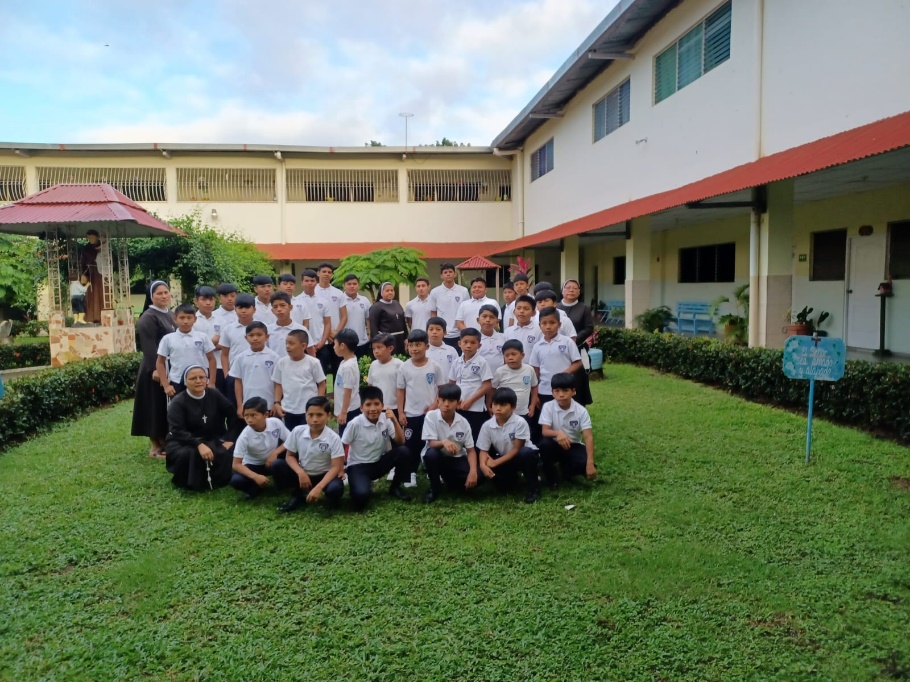 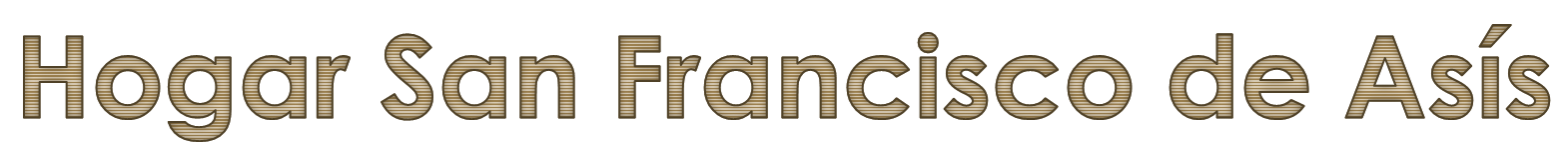 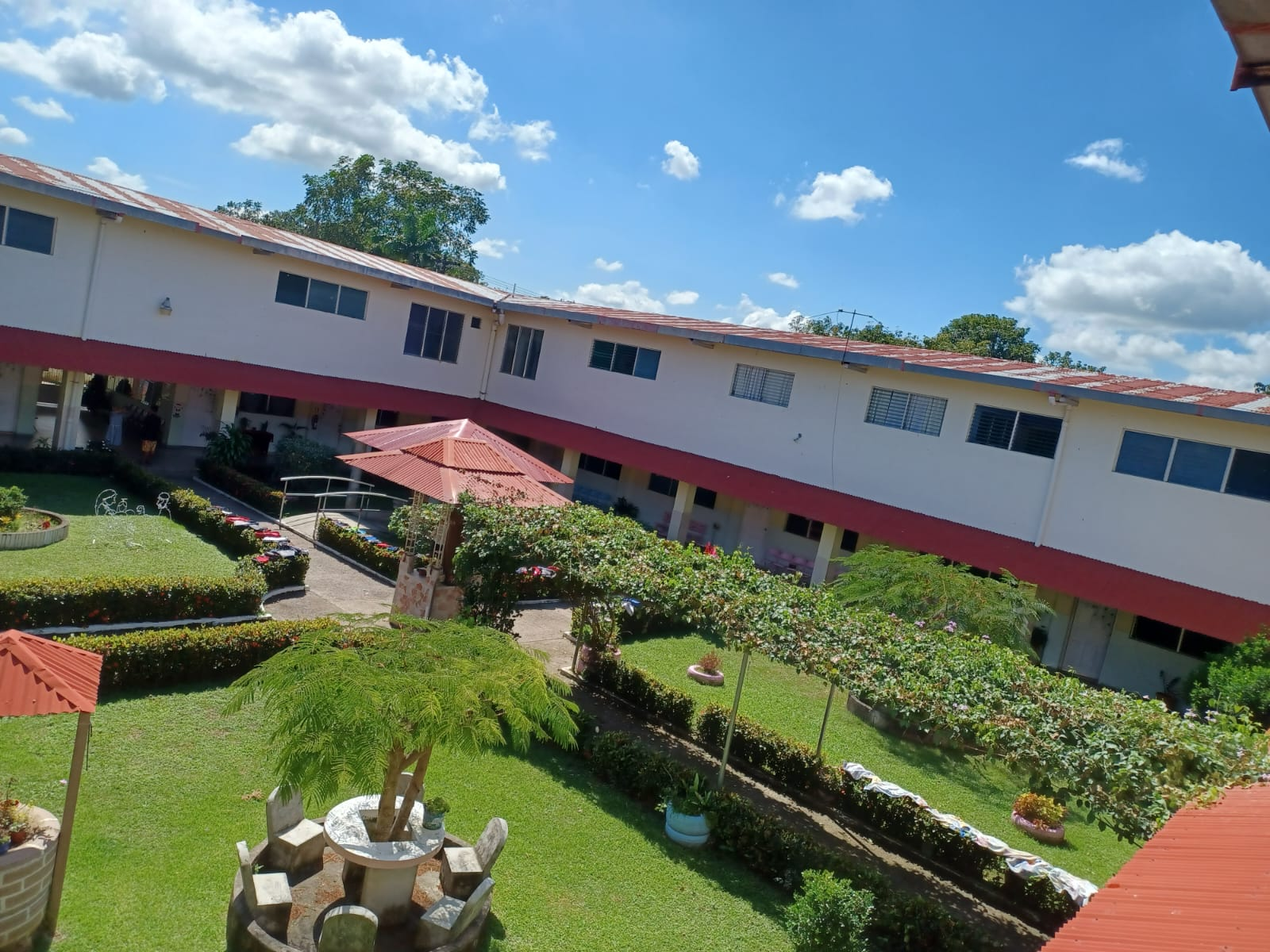 El Hogar San Francisco de Asís  inicia en 1,961,el primer Director Padre Epifanio Pomponio.

El 31 de Enero de 1988 asumen la dirección y administración de la obra las Hermanas Franciscanas de San Antonio DECAP
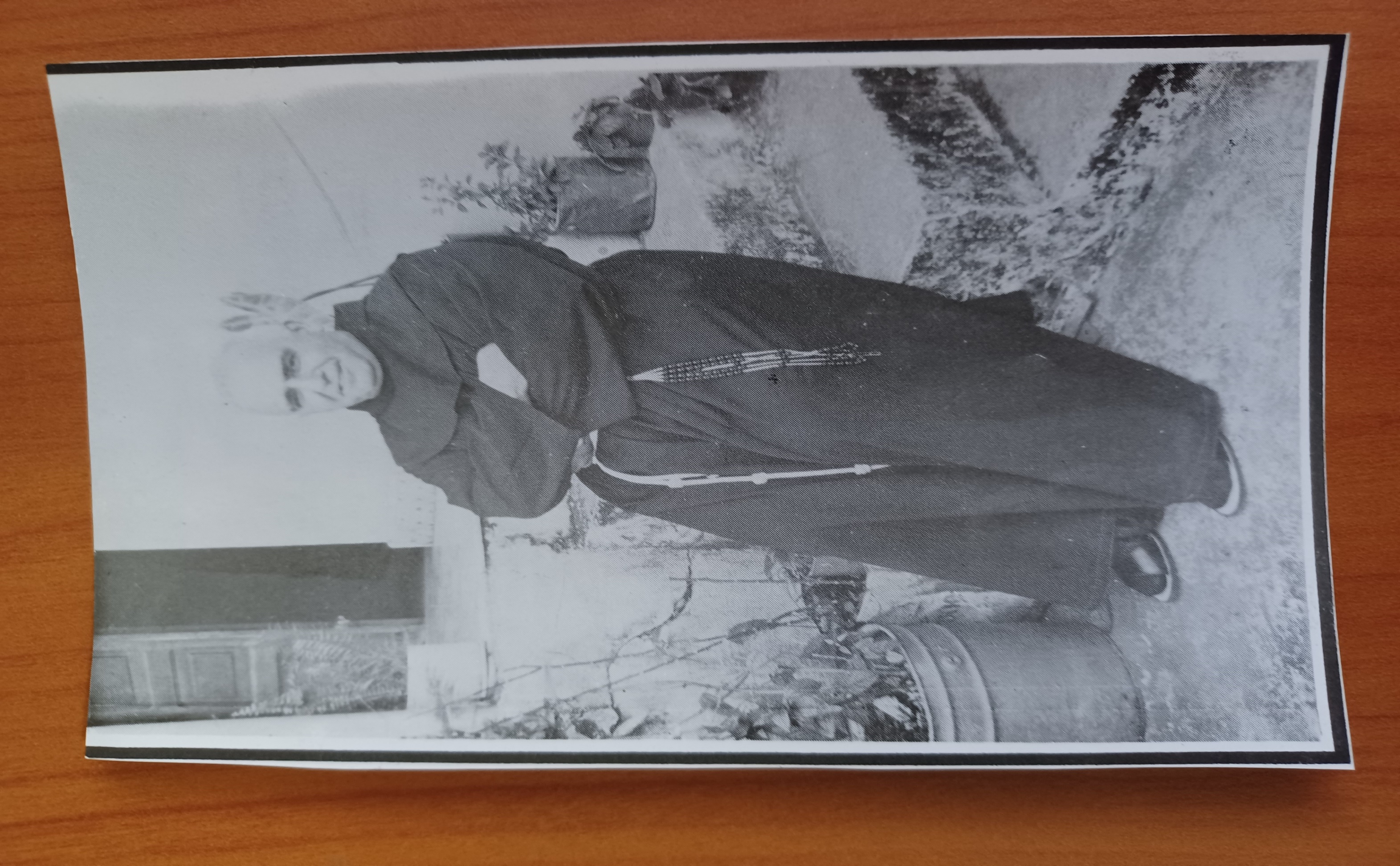 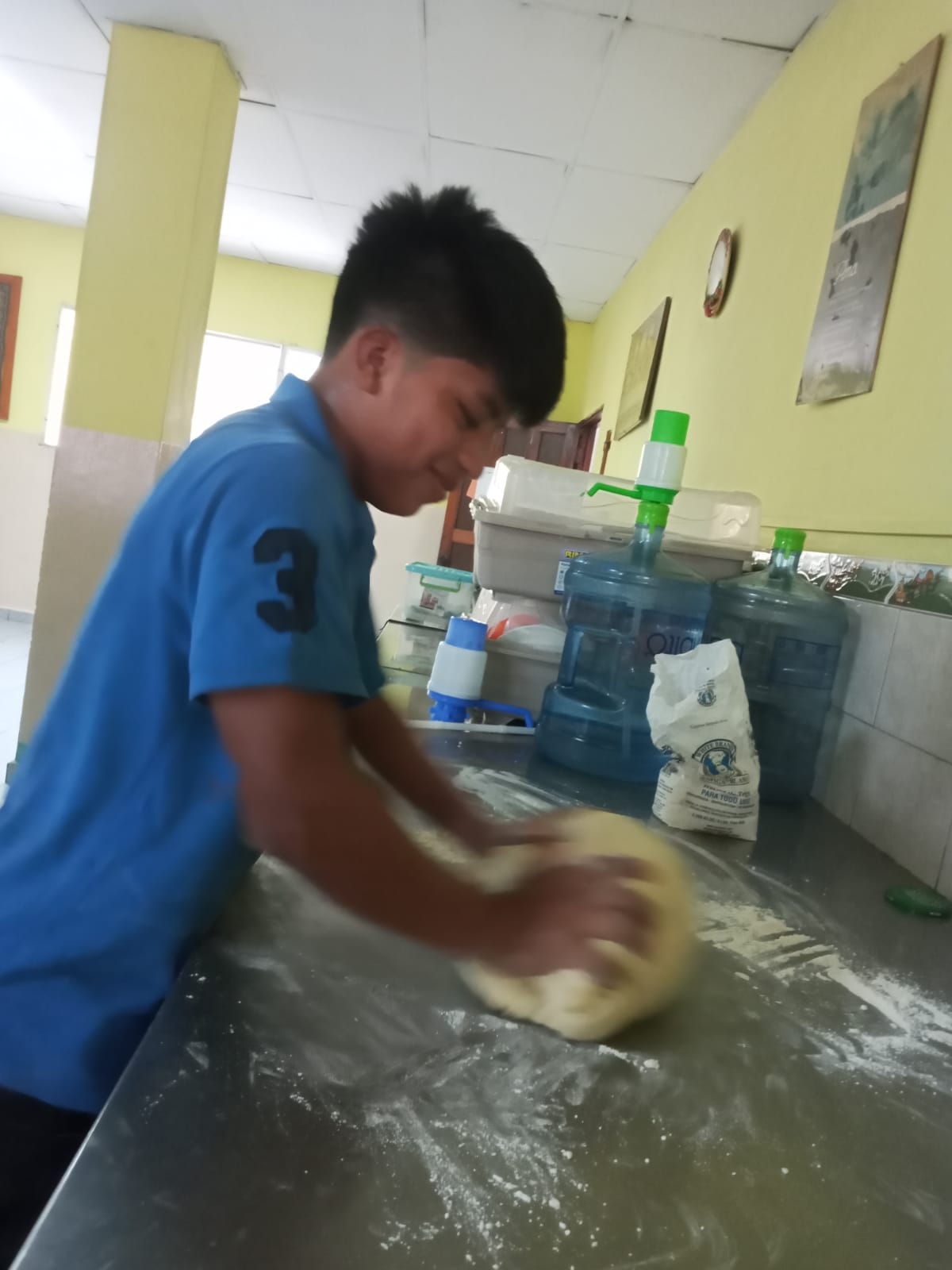 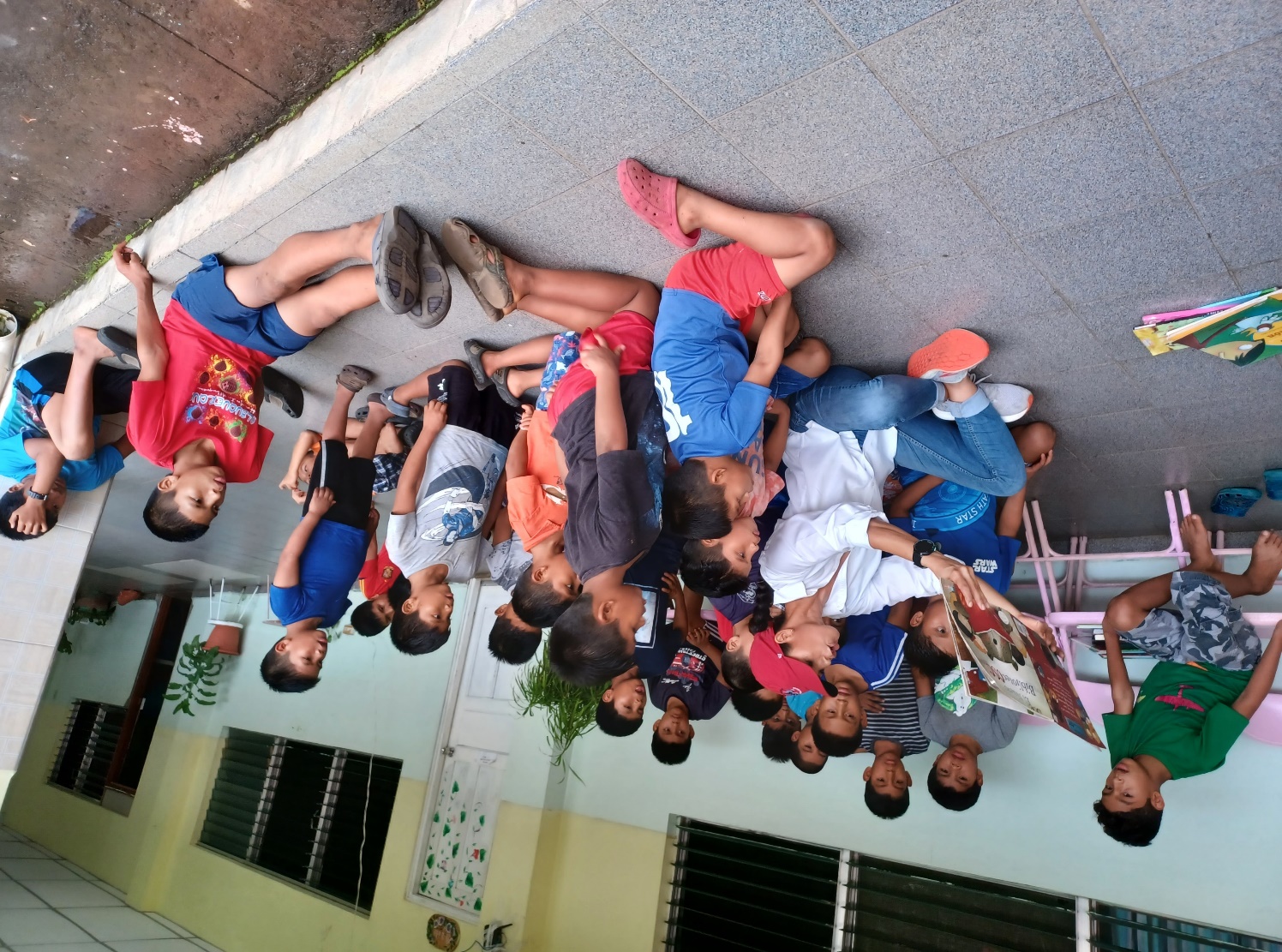 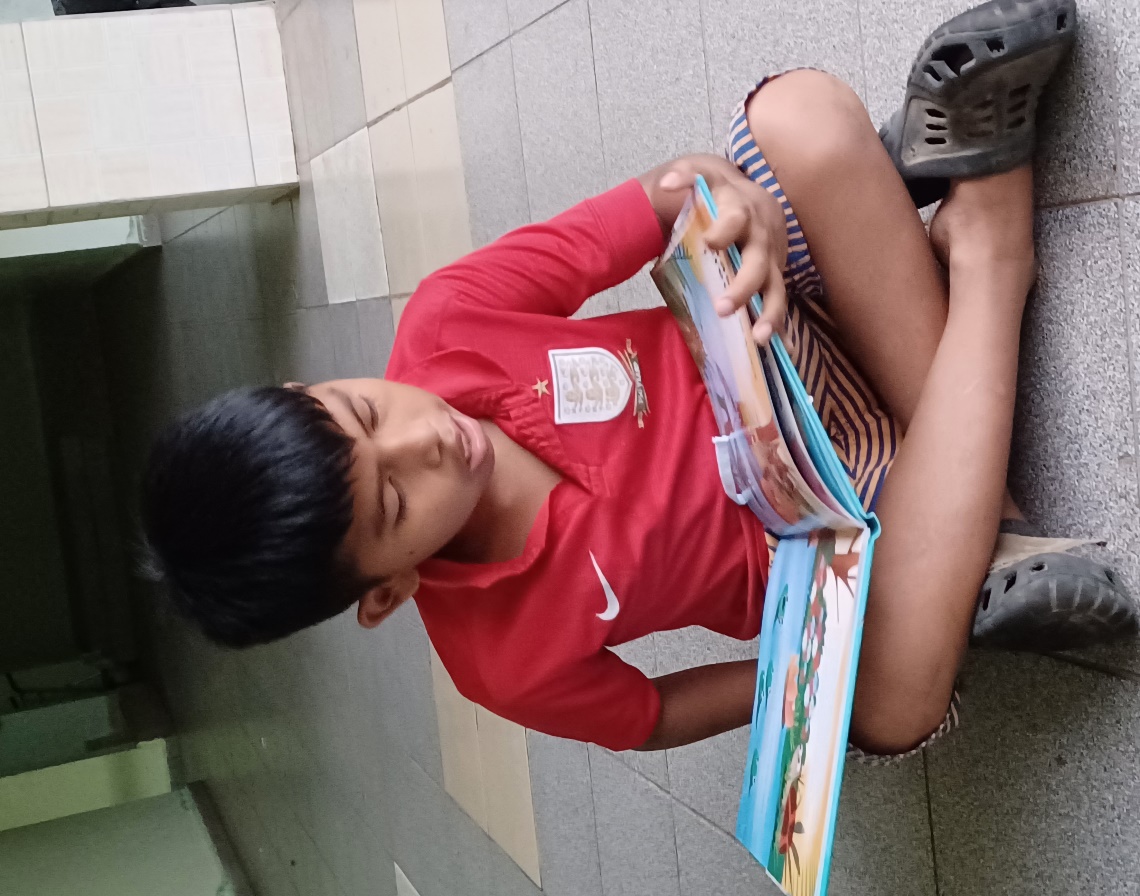 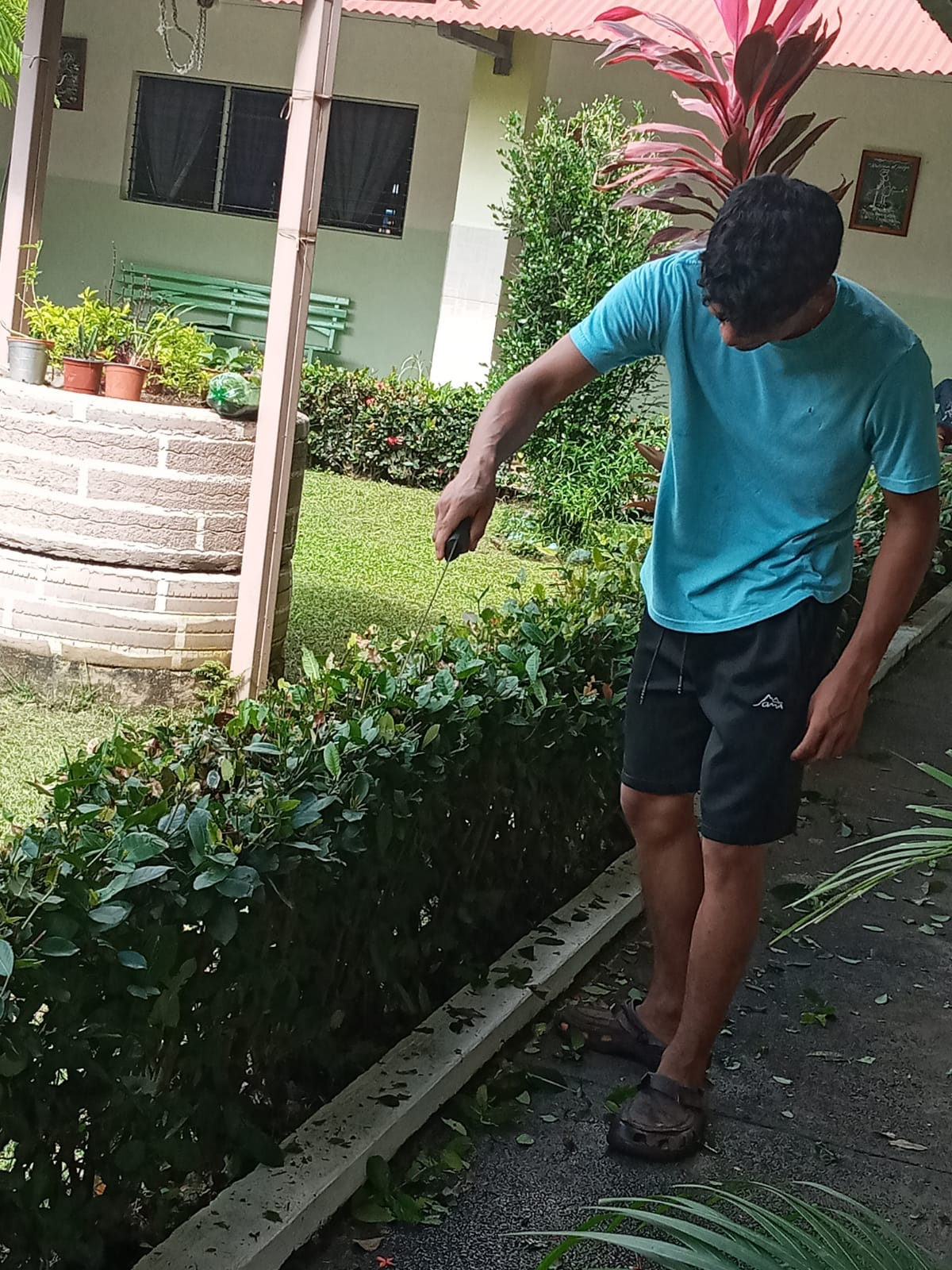 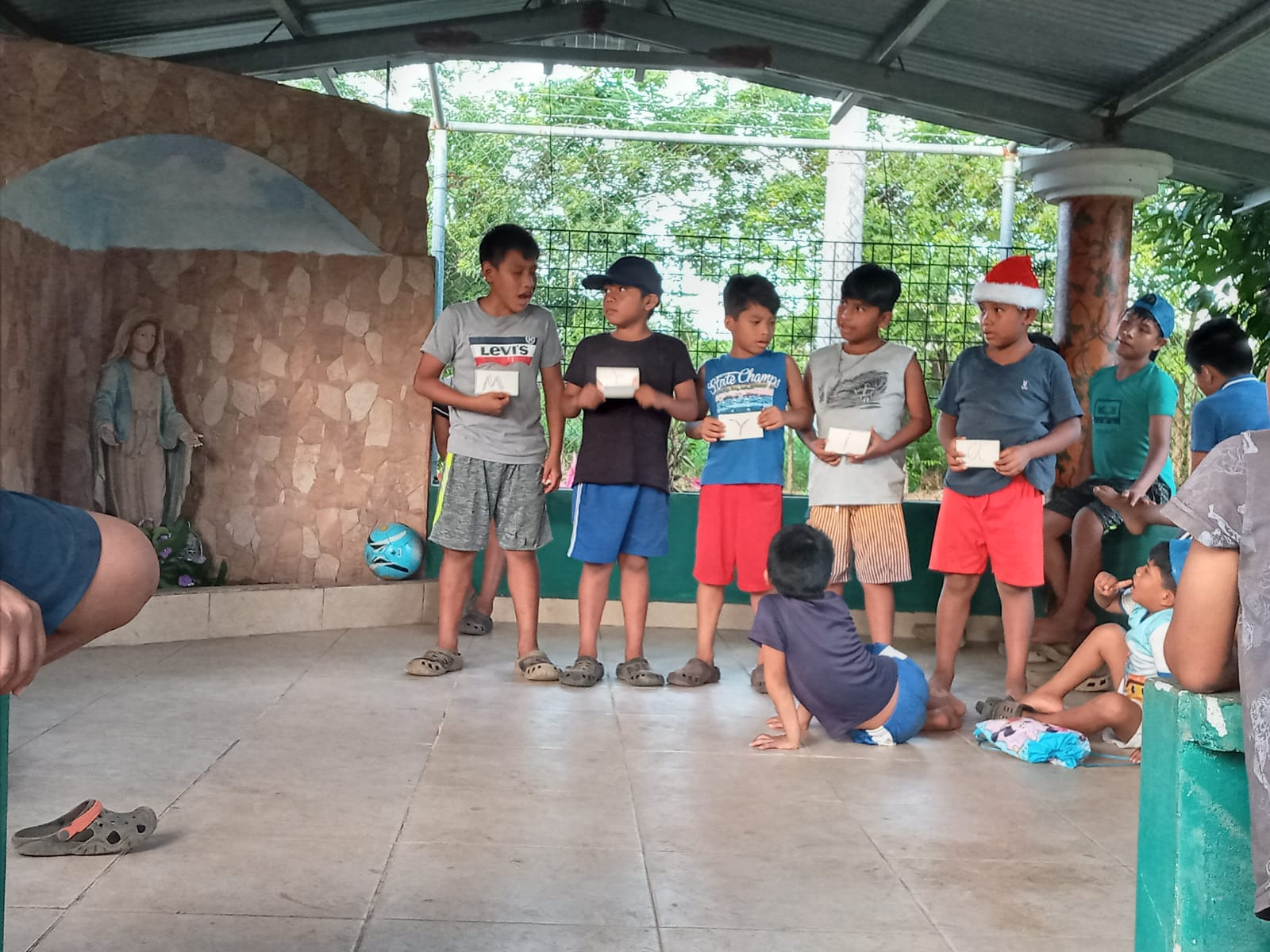 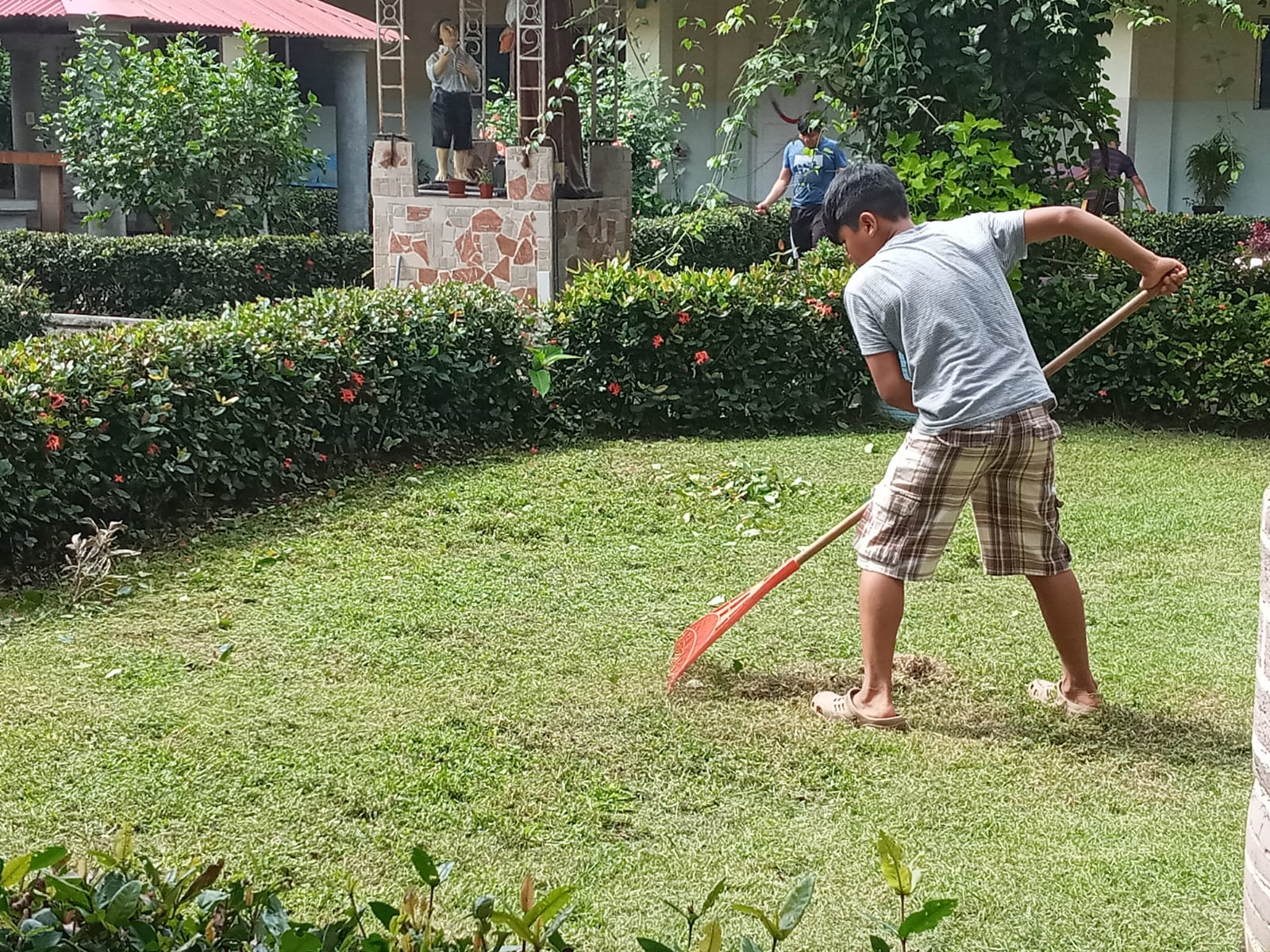 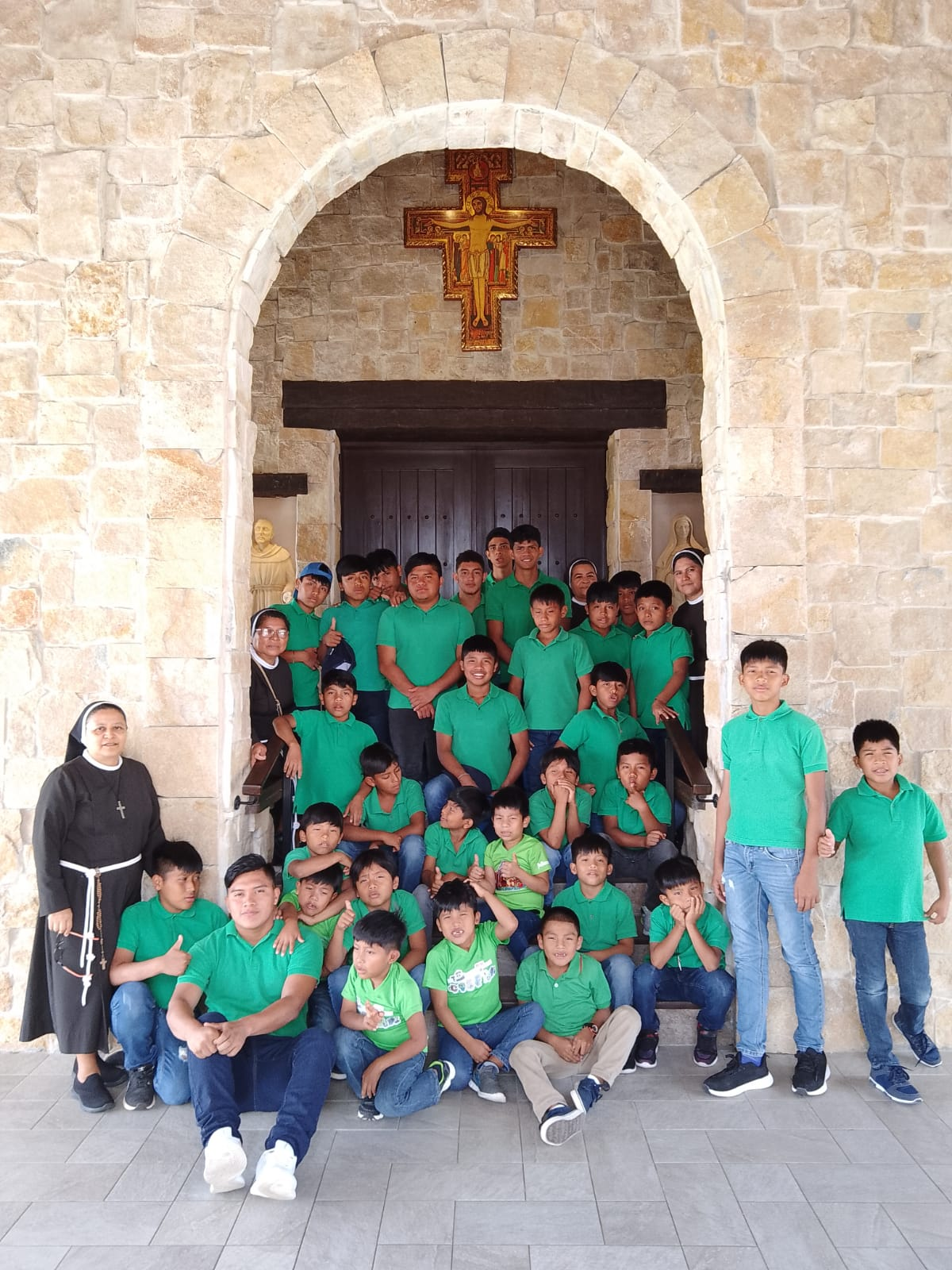 Misión
El Hogar San Francisco de Asís es una institución dedicada, acompañar, promover y educar de forma integral a niños y adolescentes para que alcancen sus sueños y metas desde una calidad de vida digna y justa.
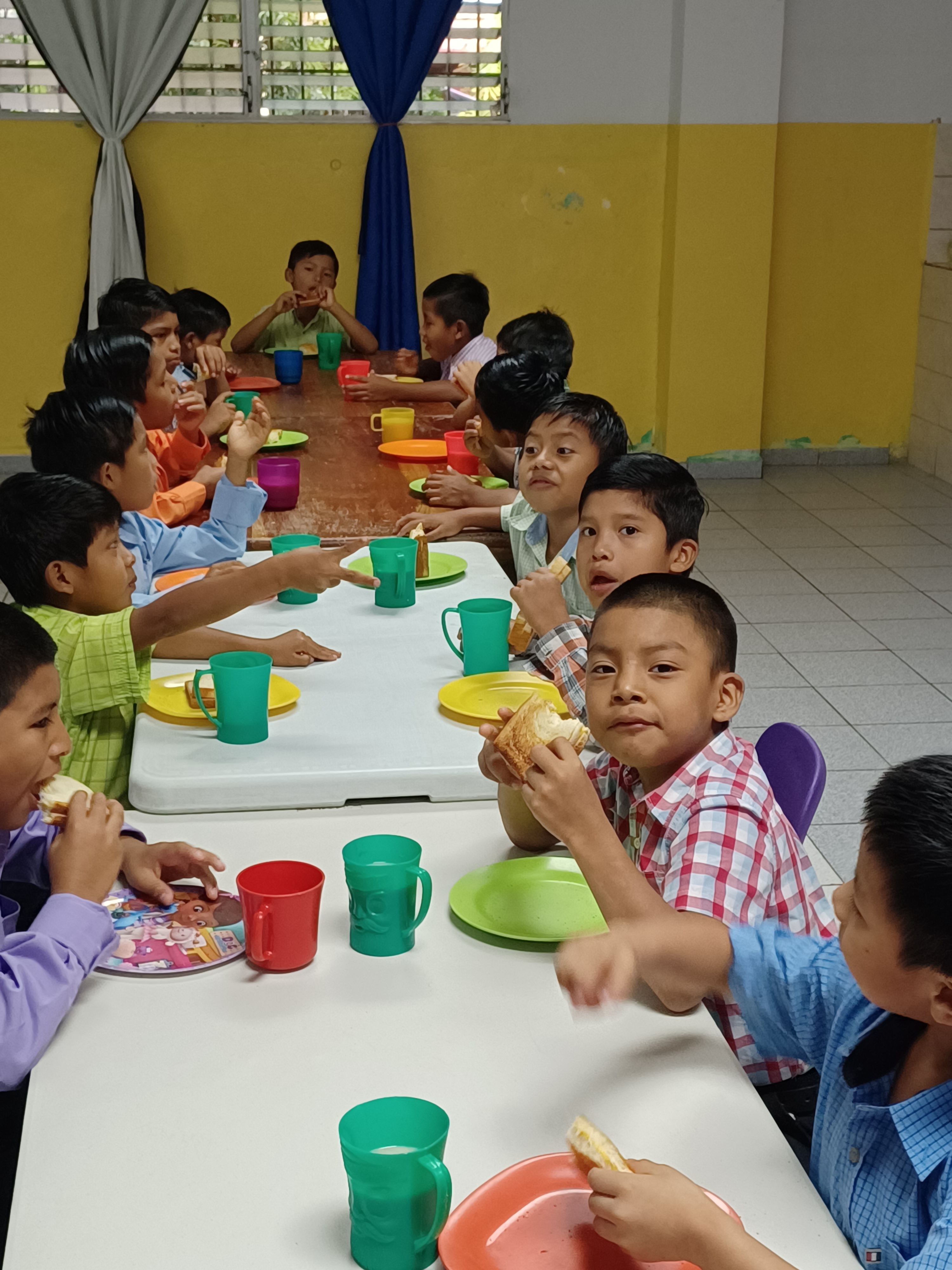 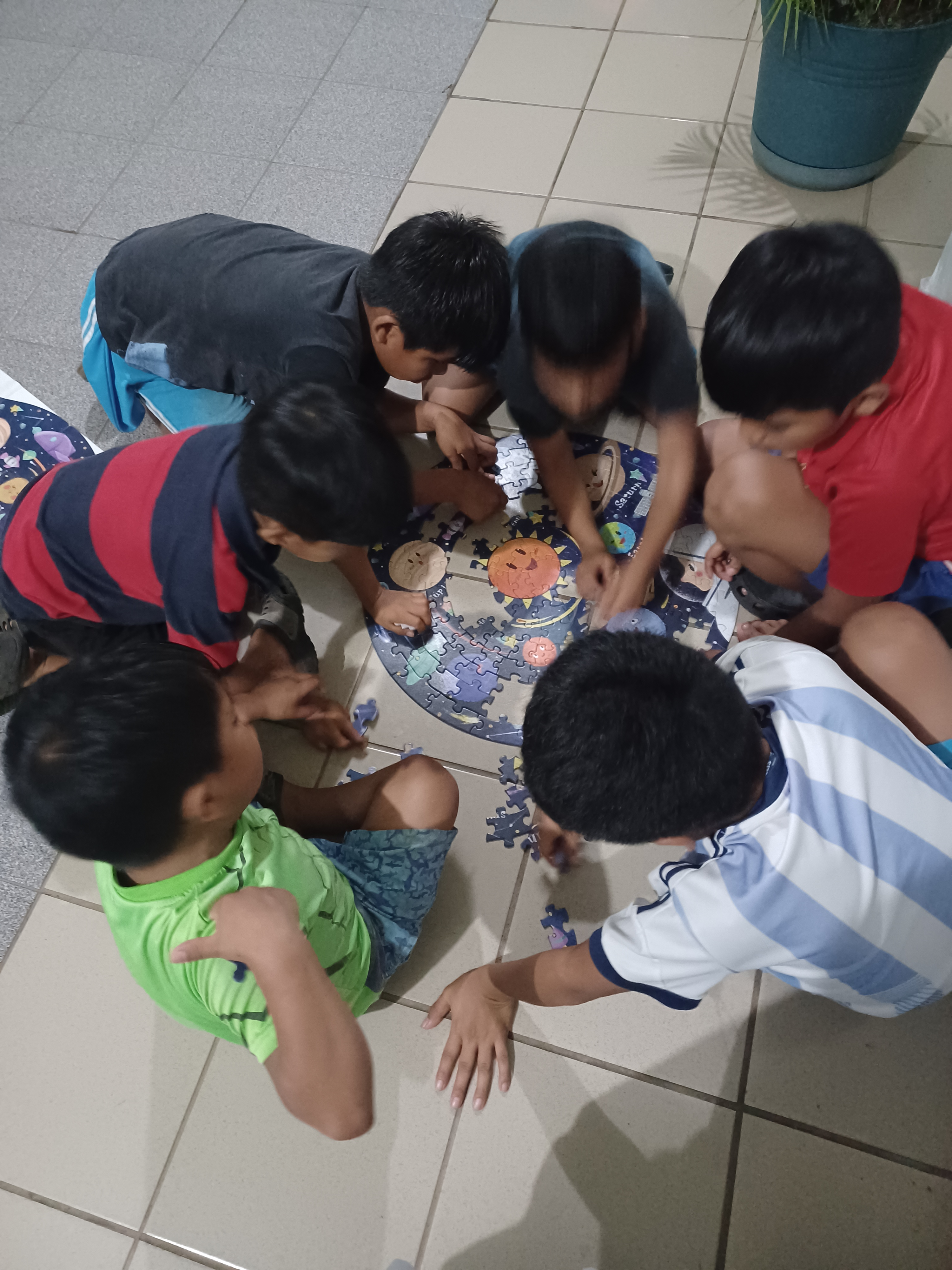 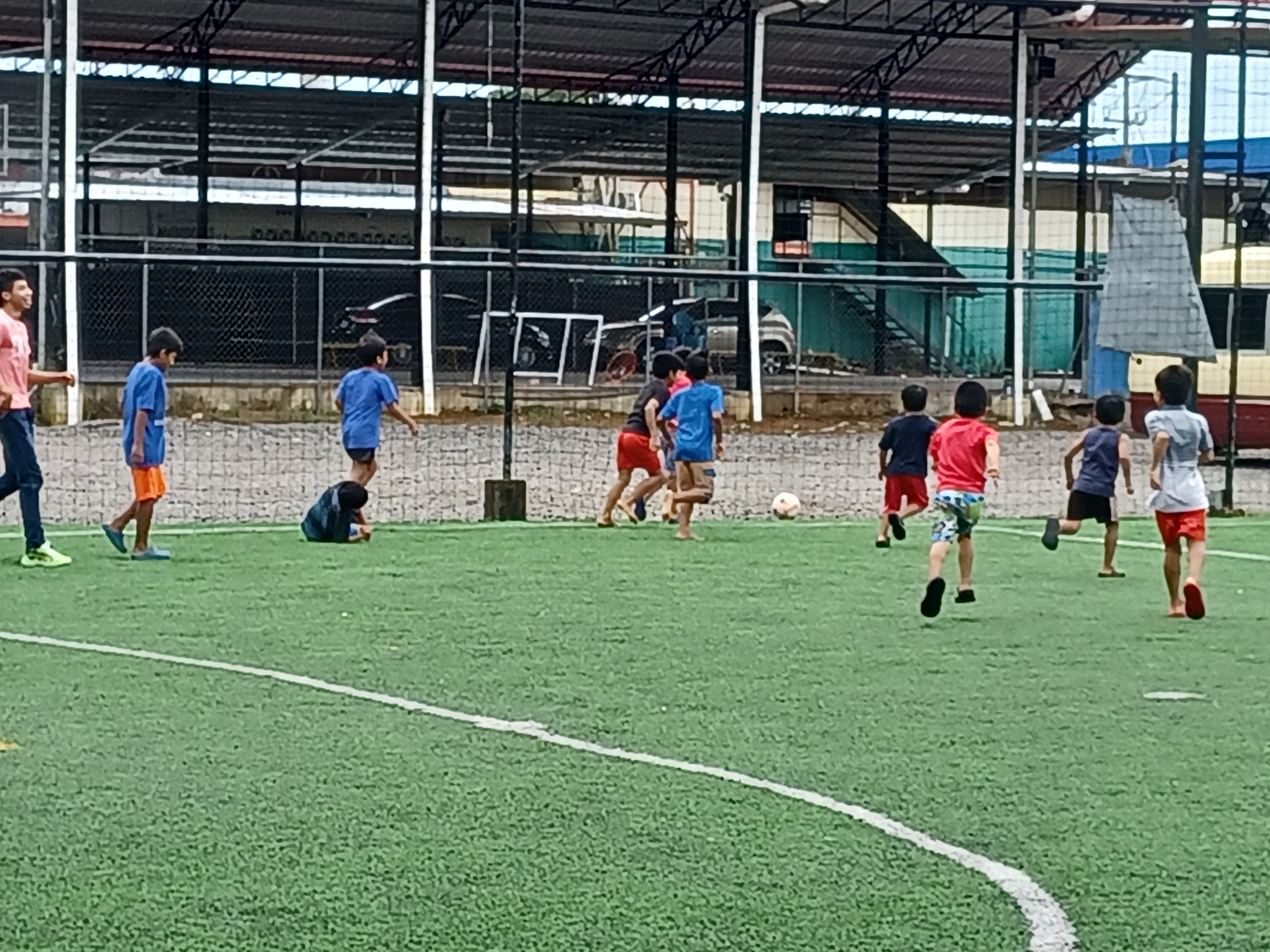 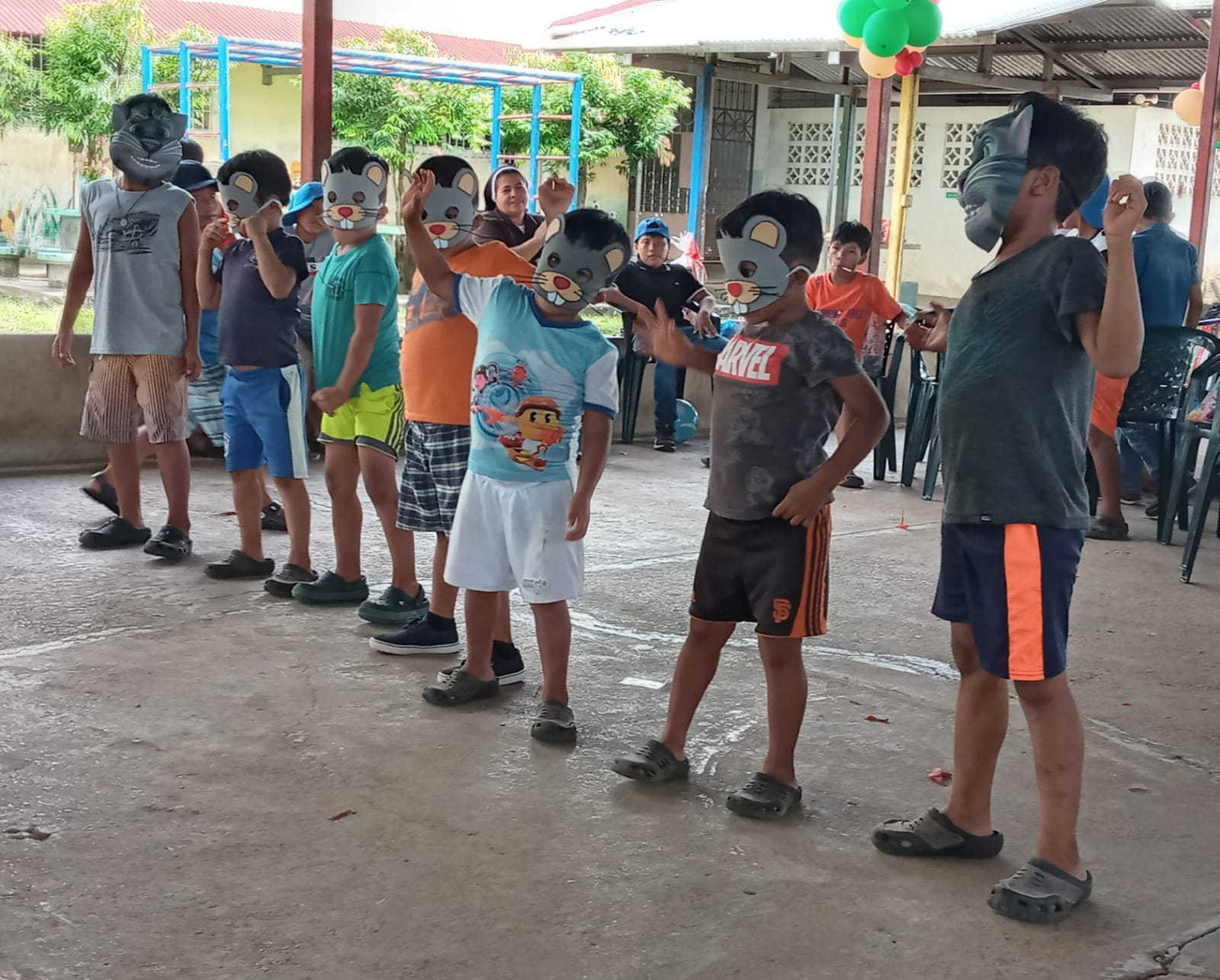 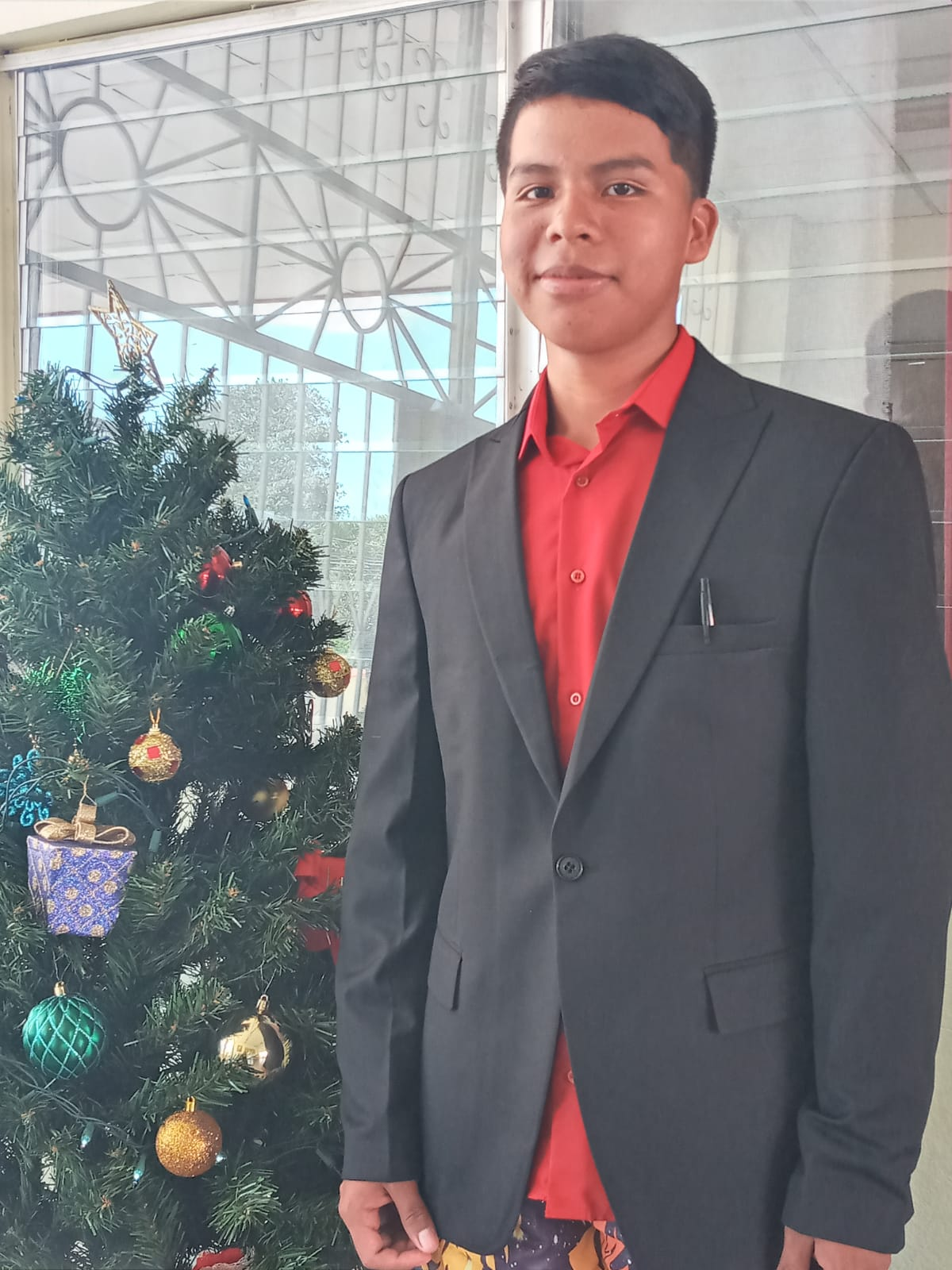 Graduaciones 2022
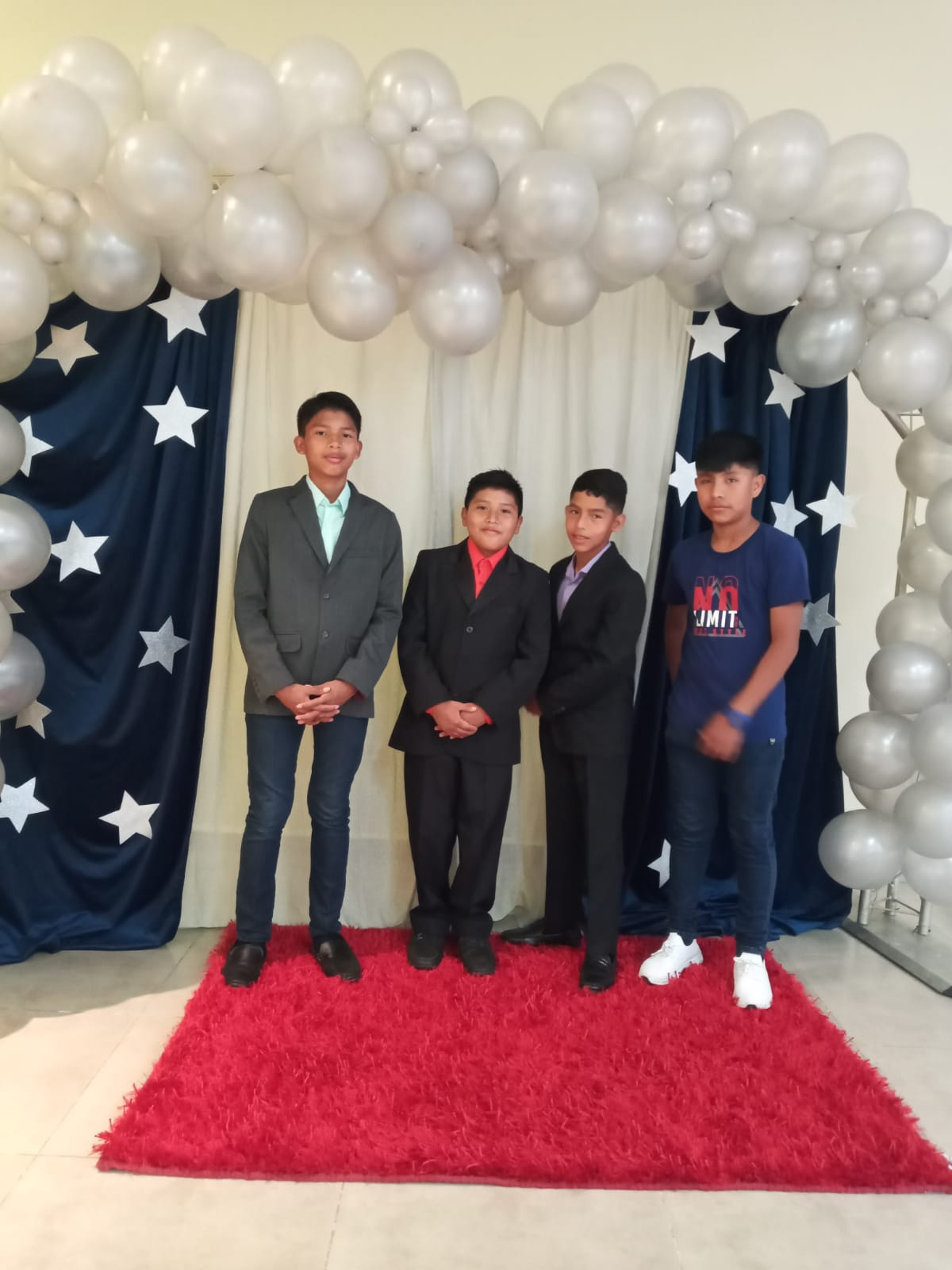 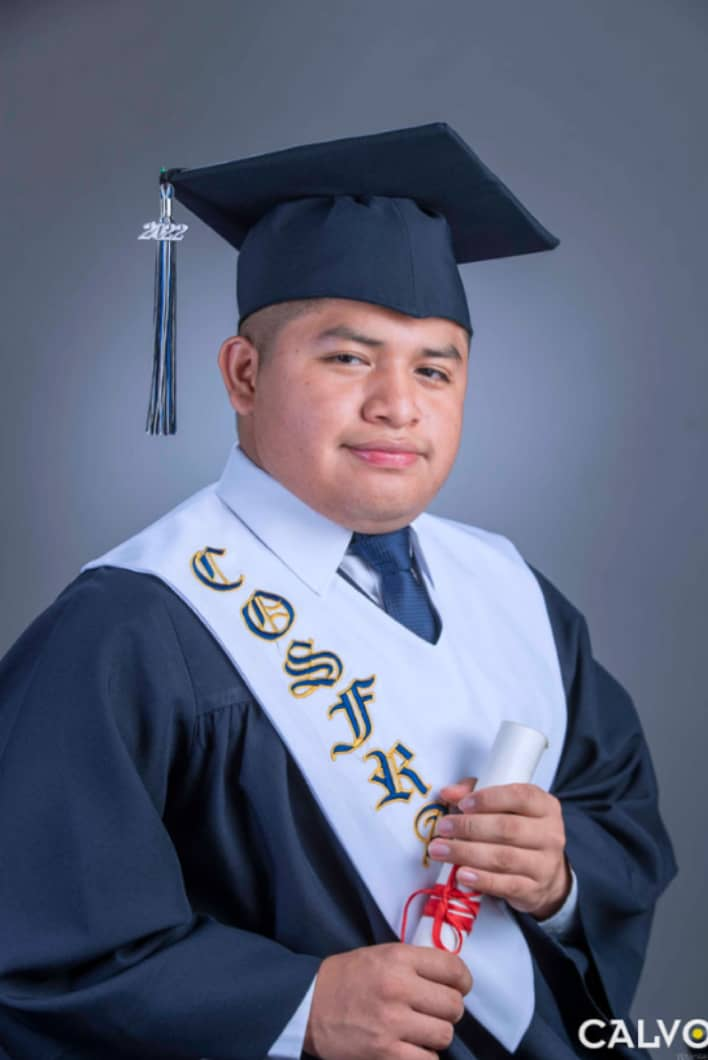 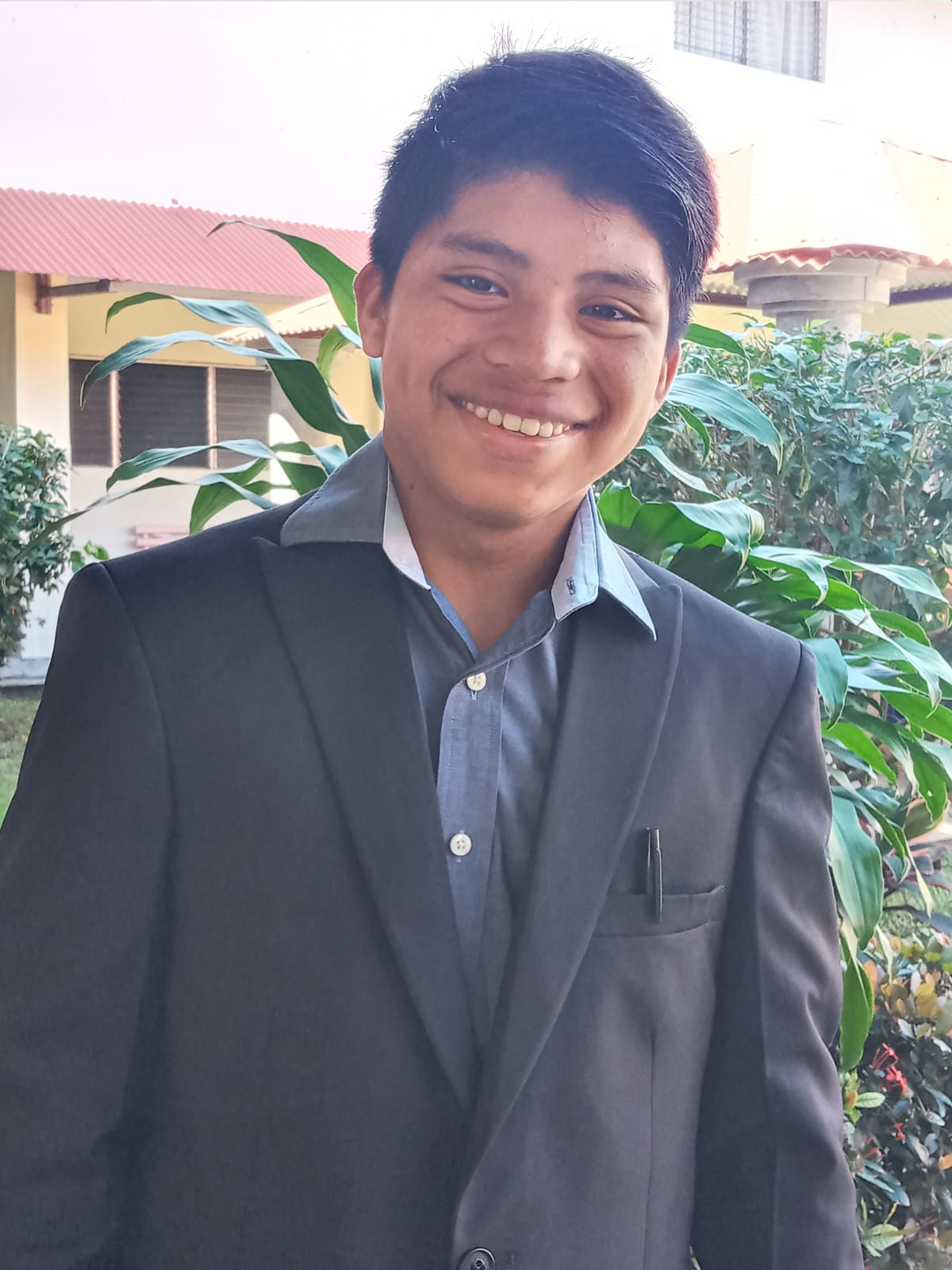 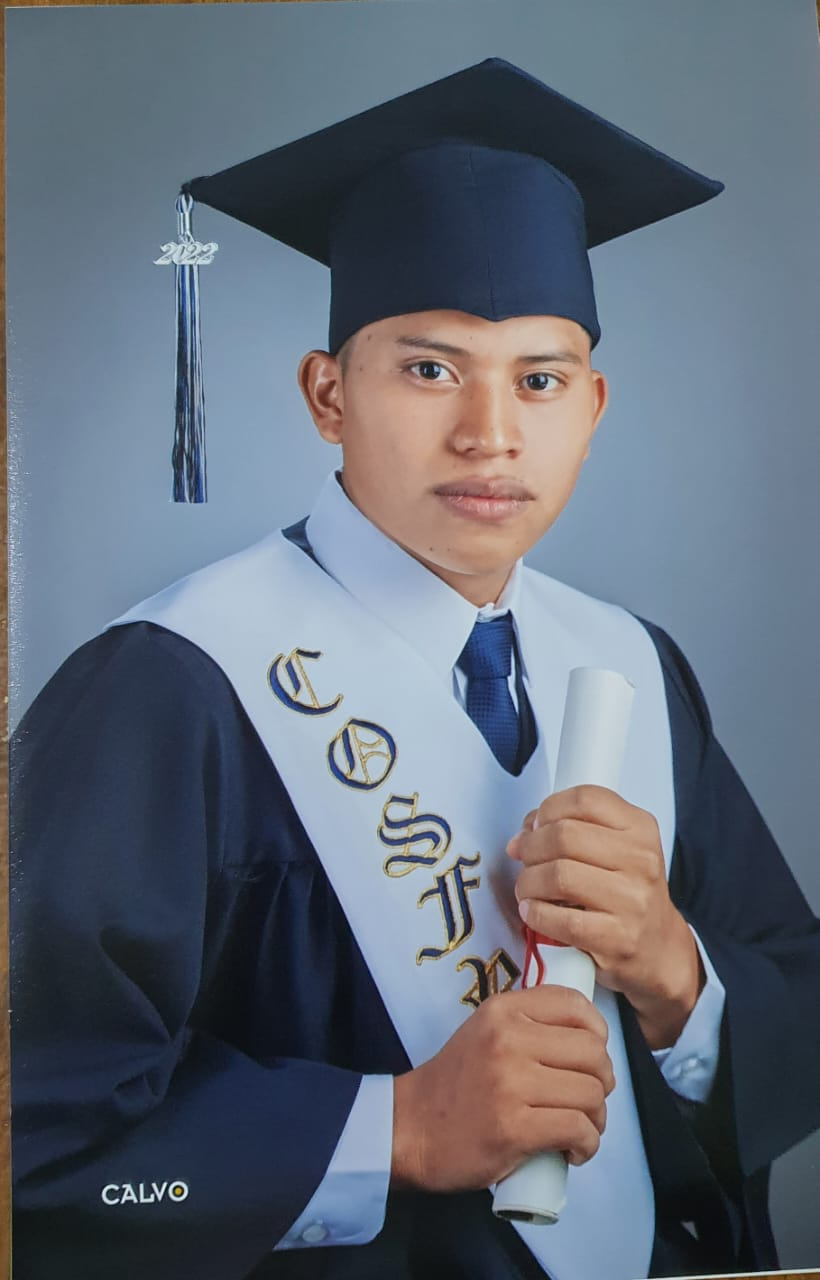 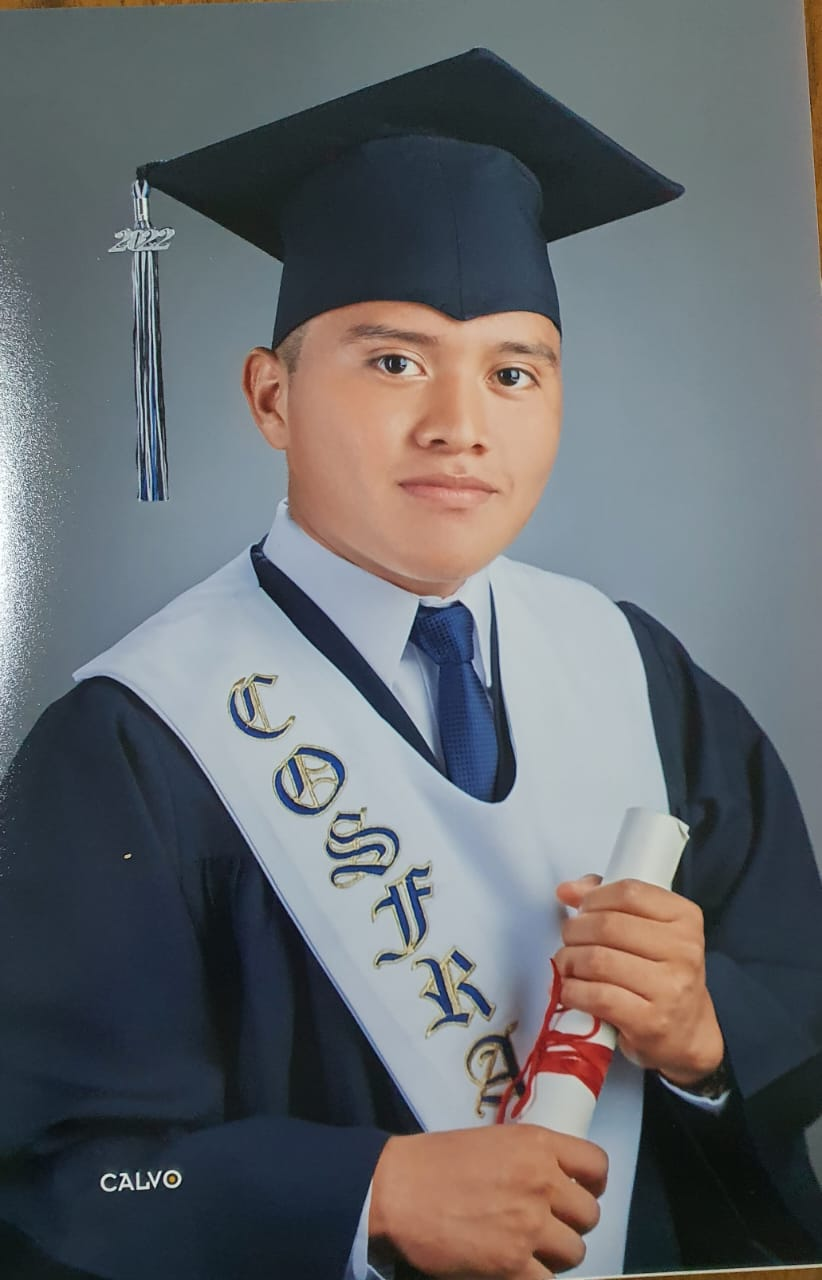